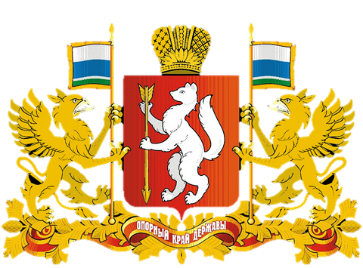 Министерство культуры  Свердловской области
Создание (реконструкция) и капитальный ремонт культурно-досуговых учреждений в сельской местности
Буракова Оксана Алексеевна,
начальник отдела стратегического 
планирования и межведомственного 
взаимодействия культуры
Свердловской области Министерства культуры Свердловской области
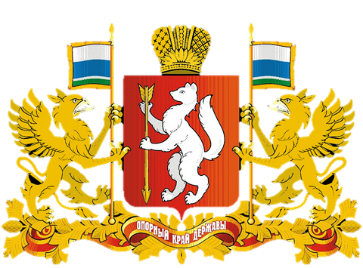 Культура
НАЦИОНАЛЬНЫЙ 
ПРОЕКТ
Министерство культуры Свердловской области
Мониторинг обеспеченности населения учреждениями культурно-досугового типа 
в населенных пунктах Свердловской области с численностью населения менее 2 тысяч человек
Пышминский городской округ, с. Четкарино     
2. Нижнесергинский муниципальный район, п.г.т. Дружинино
3. Муниципальное образование Алапаевское, п.г.т. Верхняя Синячиха
4. Белоярский городской округ, с. Большебрусянское
5. Верхнесалдинский городской округ, д. Никитино
6. Городской округ Верхотурский, с. Дерябино,
7. Городской округ Верхотурский, пос. Привокзальный, 


8. Городской округ Верхотурский, с. Красногорское
9. Городской округ Верх-Нейвинский, п.г.т. Верх-Нейвинский
10. Городской округ Верхняя Пышма, с. Мостовское
11. Городской округ Верхняя Пышма, пос. Сагра
12. Горноуральский городской округ, п.г.т. Горноуральский
13. Каменский городской округ, с. Покровское
14. Городской округ Богданович, с. Гарашкинское
2
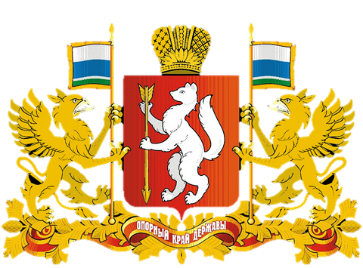 Культура
НАЦИОНАЛЬНЫЙ 
ПРОЕКТ
Министерство культуры Свердловской области
Мониторинг обеспеченности населения учреждениями культурно-досугового типа 
в населенных пунктах Свердловской области с численностью населения менее 2 тысяч человек
15. Каменский городской округ, п.г.т. Мартюш
16. Камышловский муниципальный район, 
с. Обуховское
17. Городской округ «Город Лесной», пос. Чащавита
18. Полевской городской округ, с. Полдневая
19. Полевской городской округ, с. Косой Брод
20. Городской округ Ревда, с. Кунгурка
21. Сысертский городской округ, пос. Большой Исток
22. Сысертский городской округ, пос. Верхняя Сысерть



23. Талицкий городской округ, 
пос. Комсомольский
24. Талицкий городской округ, с. Елань
25. Таборинский муниципальный район, Кузнецовское сельское поселение, д. Кузнецово
26. Тугулымский городской округ, с. Верховино
27. Шалинский городской округ, пос. Шамары
28. Шалинский городской округ, пос. Илим
29. Шалинский городской округ, пос. Сарга
3
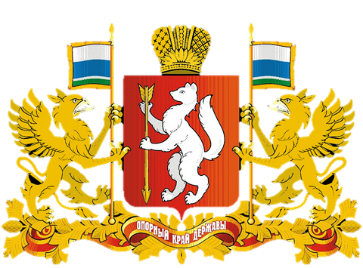 Культура
НАЦИОНАЛЬНЫЙ 
ПРОЕКТ
Министерство культуры Свердловской области
Мониторинг обеспеченности населения учреждениями культурно-досугового типа 
в населенных пунктах Свердловской области с численностью населения менее 2 тысяч человек
Артинский городской округ, с. Симинчи, с. Пантелейково
Артинский городской округ, с. Поташка, с. Пристань, д. Малые Карзи, с. Старые Арти, д. Конево
Артинский городской округ, с. Азигулово, д. Бакийково
Кировградский городской округ, пос. Лёвиха
Кировградский городской округ, 
пос. Нейво-Рудянка
Городской округ Рефтинский, п.г.т. Рефтинский
Шалинский городской округ, пос. Вогулка
4
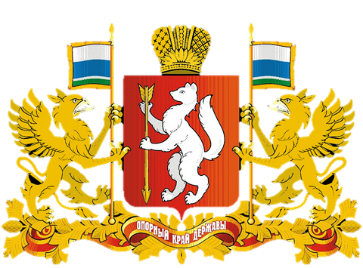 Культура
НАЦИОНАЛЬНЫЙ 
ПРОЕКТ
Министерство культуры Свердловской области
Мониторинг обеспеченности населения учреждениями культурно-досугового типа 
в населенных пунктах Свердловской области с численностью населения менее 2 тысяч человек
1. Муниципальное образование Алапаевское, 
с. Арамашево (нацпроект – 2019 год)
2. Муниципальное образование Алапаевское, 
с. Деево (нацпроект – 2019 год)
3. Муниципальное образование Алапаевское, 
пос. Заря (нацпроект – 2019 год)
4. Режевской городской округ, с. Глинское (нацпроект – 2019 год)
5. Тавдинский городской округ, д. Увал 
(нацпроект – 2019 год)
6. Тавдинский городской округ, 
д. Большая Пустынь (нацпроект – 2019 год)


7. Североуральский городской округ, пос. Третий Северный (нацпроект – 2019 год)
8. Асбестовский городской округ, 
пос. Белокаменный
9. Городской округ Верхний Тагил, 
пос. Половинный
10. Горноуральский городской округ, 
с. Петрокаменское
11. Ирбитское муниципальное образование, 
с. Ницинское
12. Каменский городской округ, с. Колчедан
13. Каменский городской округ, п.г.т. Мартюш
14.Каменский городской округ, с. Сипавское
5
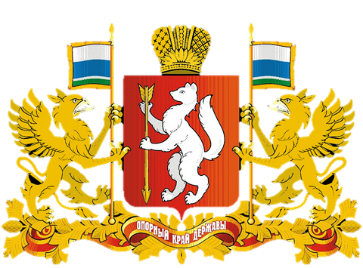 Культура
НАЦИОНАЛЬНЫЙ 
ПРОЕКТ
Министерство культуры Свердловской области
Мониторинг обеспеченности населения учреждениями культурно-досугового типа 
в населенных пунктах Свердловской области с численностью населения менее 2 тысяч человек
15. Новолялинский городской округ, 
с. Коптяки
16. Пышминский городской округ, 
д. Комарова
17. Пышминский городской округ, 
п.г.т. Пышма
18. Сысертский городской округ, 
пос. Октябрьский
19. Сысертский городской округ, 
с. Щелкун

20. Шалинский городской округ, 
с. Платоново
21. Ницинское сельское поселение, 
с. Ницинское
22. Сладковское сельское поселение, 
с. Сладковское
23. Унже-Павинское сельское поселение, 
д. Унже-Павинская
24. Усть-Ницинское сельское поселение, 
    с. Краснослободское
6
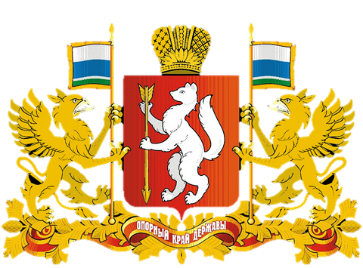 Культура
НАЦИОНАЛЬНЫЙ 
ПРОЕКТ
Министерство культуры Свердловской области
МОДЕЛИ СЕЛЬСКОГО ДОМА КУЛЬТУРЫ
Модель 1 – для строительства в населенных пунктах с численностью населения от 300 до 500 человек;

Модель 2 – для строительства в населенных пунктах с численностью населения от 500 до 1500 человек;

Модель 3 – для строительства в населенных пунктах с численностью населения более 1500 человек.
7
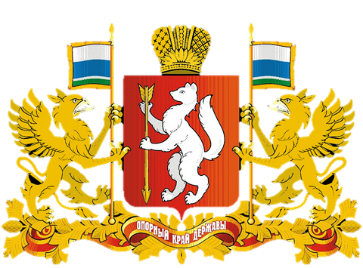 Культура
НАЦИОНАЛЬНЫЙ 
ПРОЕКТ
Министерство культуры Свердловской области
Участие в федеральном конкурсе по строительству (реконструкции) и капитальному ремонту учреждений культурно-досугового типа, расположенных в сельской местности
Ремонт 7 культурно-досуговых учреждений (всего 30,78 млн. руб. (ФБ − 16,88 млн. руб., 
ОБ − 8,3 млн. руб.,  МБ − 5,27 млн. руб.):
МУК «Коптеловское клубное объединение» МО Алапаевское – Арамашевский Дом культуры;
2. филиал МУК «Коптеловское клубное объединение» МО Алапаевское – Деевский Дом культуры;
3. МУК Центральный дом культуры – филиал Заринский Дом культуры МО Алапаевское;
4. Дом культуры с. Глинское, Режевской район; 
5. Здание СДК по объекту МАУ «УКМПС» Свердловская обл., Тавдинский район;
6. Здание СДК по объекту МАУ «УКМПС» Свердловская обл., Тавдинский район 
д. Б. Пустынь; 
7. Детский юношеский досуговый центр «Ровесник» поселка Третий Северный Североуральского городского округа
8
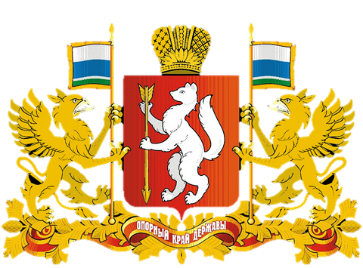 Культура
НАЦИОНАЛЬНЫЙ 
ПРОЕКТ
Министерство культуры Свердловской области
Участие в федеральном конкурсе по строительству (реконструкции) и капитальному ремонту учреждений культурно-досугового типа, расположенных в сельской местности
На 2020 год направлена заявка в Минкультуры России:
Капитальный ремонт:
1. городской округ Краснотурьинск (МБУК ГО Краснотурьинск «Централизованная клубная система» обособленное структурное подразделение Дом культуры «Горняк»;
2. Туринский городской округ (Городищенский Дом культуры МБУК «Районное социально-культурное объединение»);
3. Красноуфимский округ (Большетурышский сельский Дом культуры);
4. Камышловский муниципальный район (Куровской сельский Дом культуры);
5. Ивдельский городской округ (МБУ «Дом культуры «Созвездие»).
Строительство – Кузнецовское сельское поселение (сельский Дом культуры на 70 мест с библиотекой в д. Кузнецово Таборинского района).
9
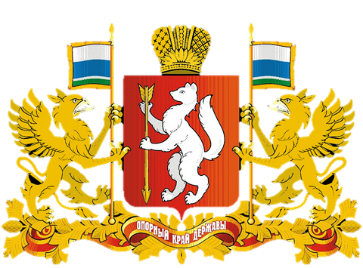 Культура
НАЦИОНАЛЬНЫЙ 
ПРОЕКТ
Министерство культуры Свердловской области
Участие в федеральном конкурсе по строительству (реконструкции) и капитальному ремонту учреждений культурно-досугового типа, расположенных в сельской местности
Конкурс на 2021−2022 годы
Приказ Министерства культуры Свердловской области от 03.07.2019 № 278
Участники конкурса 7 муниципальных образований:
Арамильский городской округ
Каменский городской округ 
Тавдинский городской округ
Артинский городской округ
МО Алапаевское
Ачитский городской округ
Кузнецовское сельское поселение
10
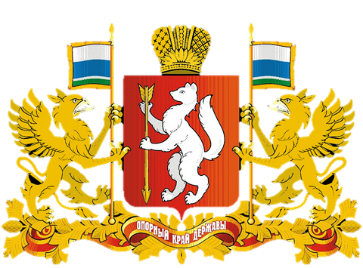 Культура
НАЦИОНАЛЬНЫЙ 
ПРОЕКТ
Министерство культуры Свердловской области
КРИТЕРИИ  ОТБОРА
Отнесение территории, на которой расположен объект, к «сельской местности»;
Пакет заявочной документации:
проектно-сметная документация, положительное заключение о достоверности определения сметной стоимости объекта и положительное заключение государственной экспертизы проектной документации;
 гарантийные обязательства муниципального образования обеспечить необходимый уровень софинансирования;
презентация;
информация об объекте;
 Подтверждение наличия подготовленного земельного участка
11